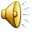 НАЙДИ ФИГУРУ(развиваем логику)
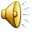 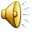 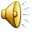 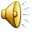 Подумай хорошенько,
 какой фигуры не хватает?
?
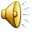 МОЛОДЕЦ!
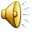 Найди недостающую фигуру
?
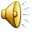 УМНИЦА!
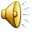 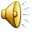 Какого человечка нужно поставить вместо знака вопрос?
?
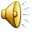 УРА!
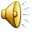 Какого человечка тут не хватает?
?
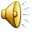 ПРАВИЛЬНО!
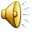 Выбери стрелку, которую нужно поставить на свободное место
?
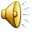 ЗАМЕЧАТЕЛЬНО!
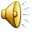 ТЫ - МОЛОДЕЦ!

У тебя все отлично получилось!!!
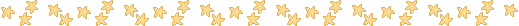 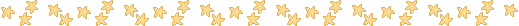